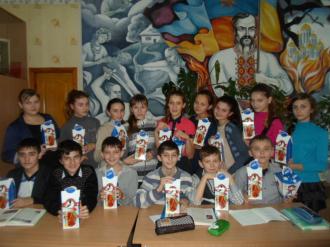 Учнівське самоврядування як одна із 
ефективних форм 
соціалізації учнівської молоді
Черниш Ірина Володимирівна,
заступник директора з виховної роботи
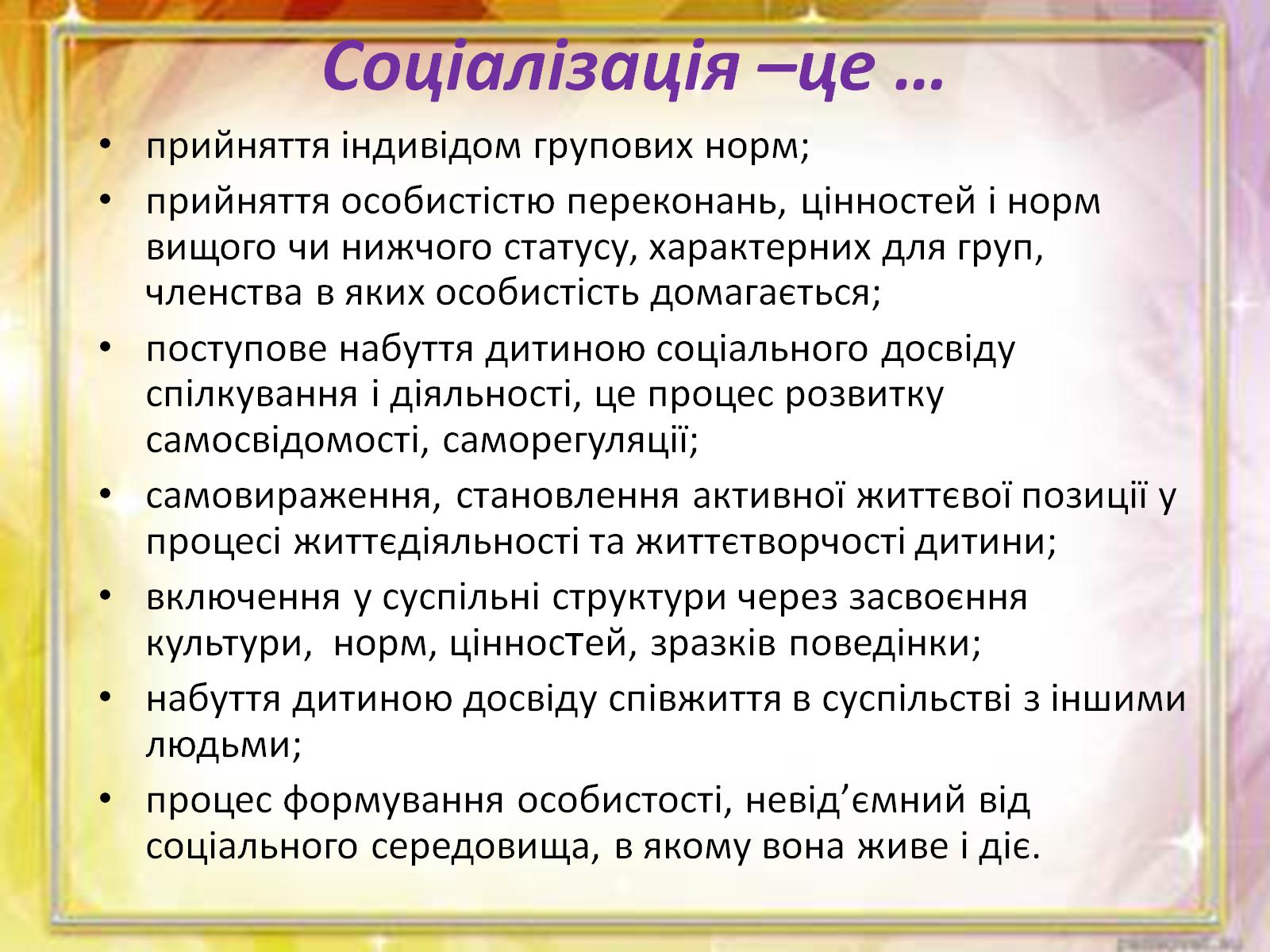 Соціалізація –це …
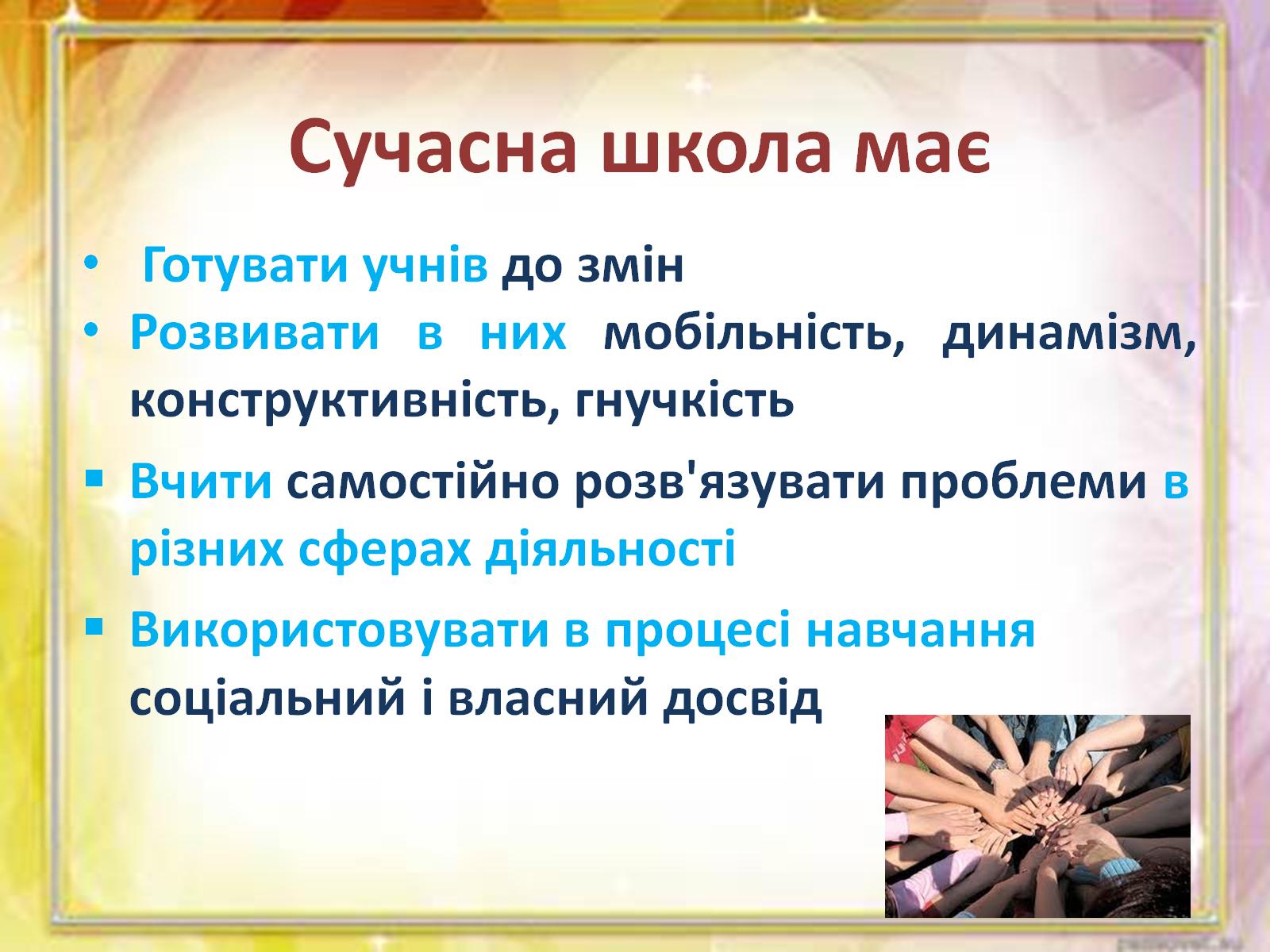 Етапи розвитку учнівського самоврядування
І етап — організаційна робота

ІІ етап — практична діяльність органів учнівського самоврядування
ІІІ етап — удосконалення організаційної діяльності учнів

ІV етап — етап оновлення
Положення про учнівське самоврядування та порядок проведення
 загальношкільних зборів 25.10.2001
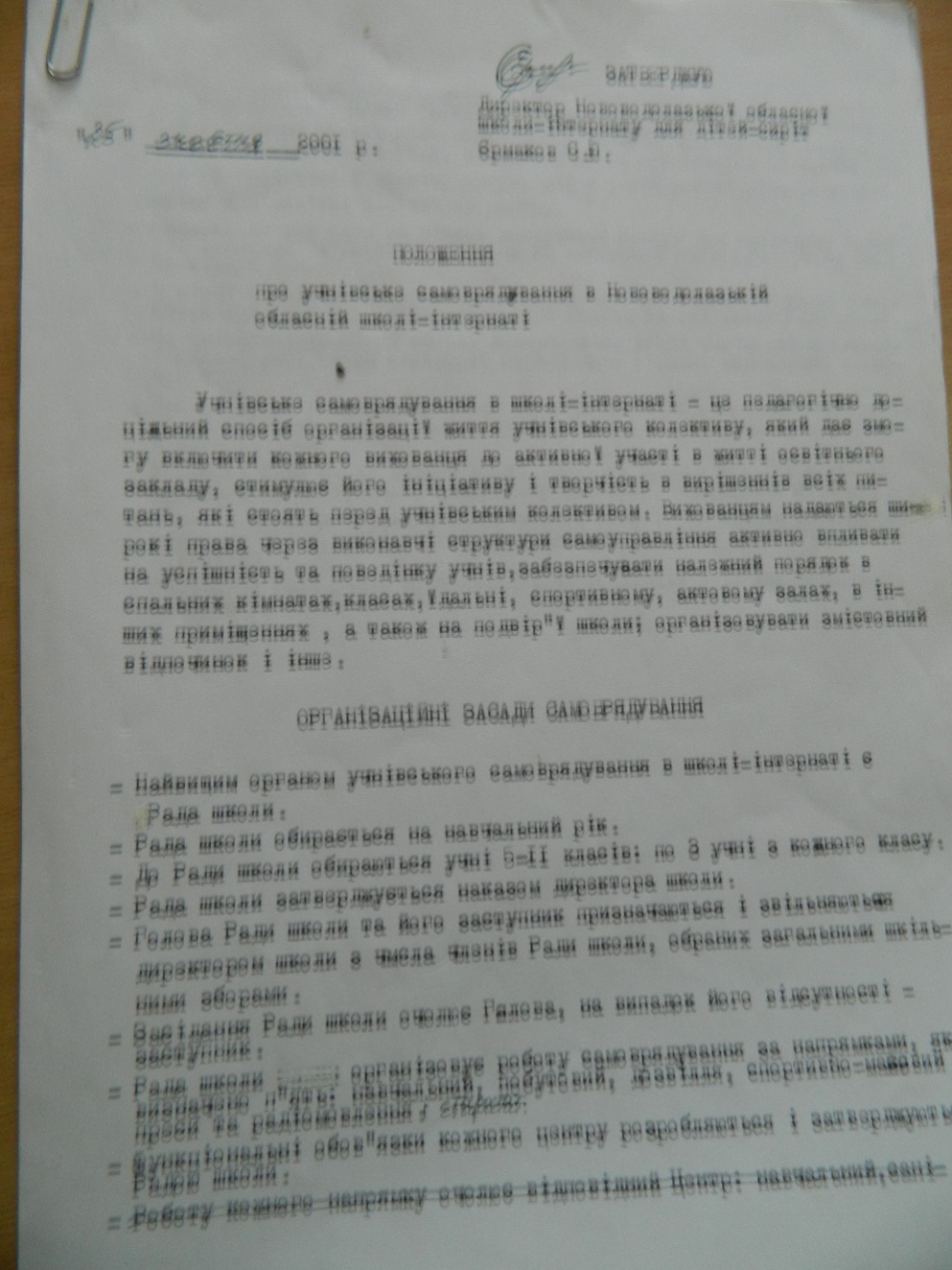 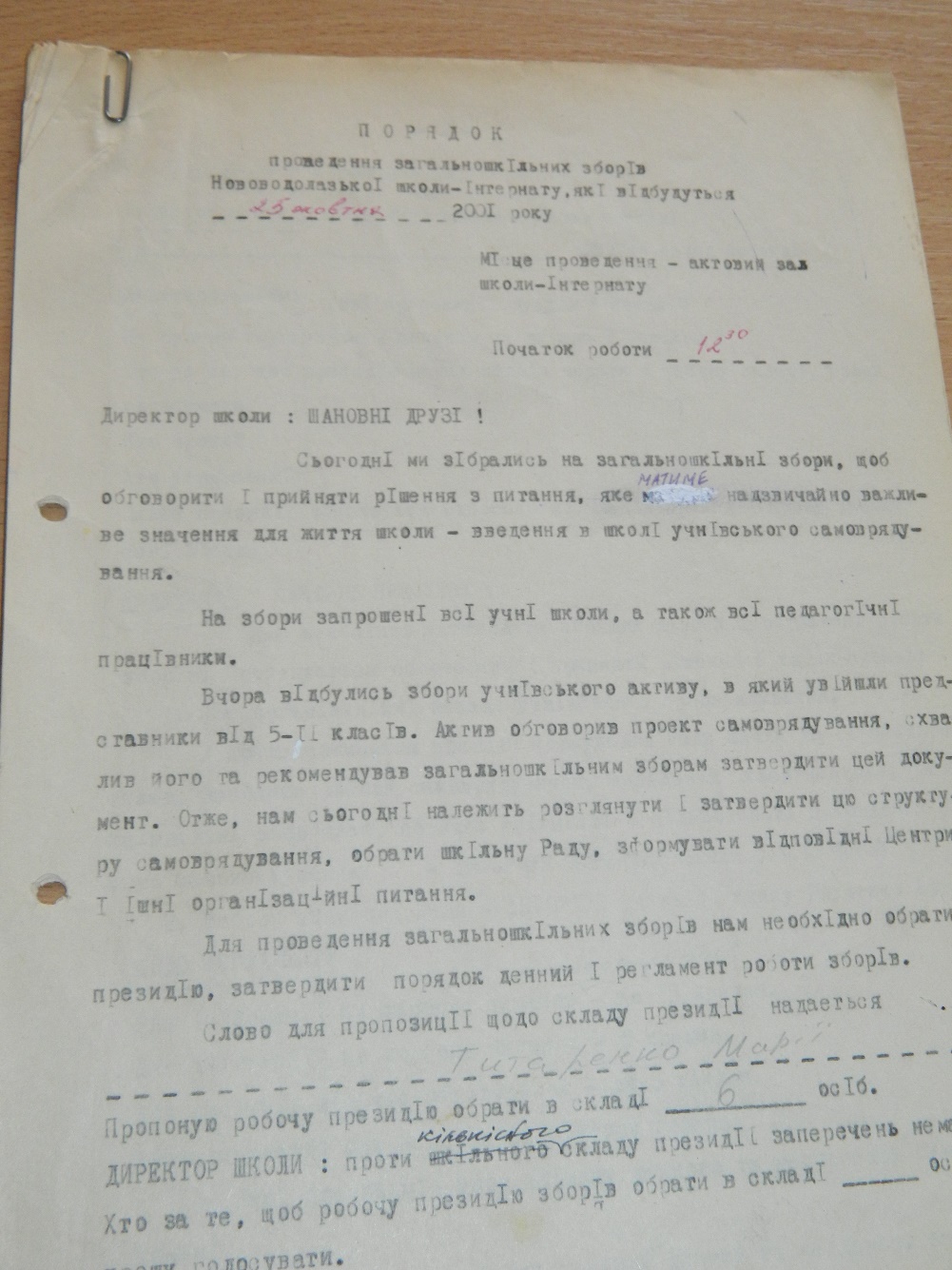 Структура учнівського самоврядування Нововодолазької школи-інтернату 2001 рік
Голова   ради
Рада школи
Центр «Старостат»
Спортивно -
оздоровчий
центр
Прес-
центр
Навчальний центр
Санітарно-господарчий центр
Центр “Дозвілля”
ПЕДАГОГ-ОРГАНІЗАТОР,  ПЕДАГОГИ-КОНСУЛЬТАНТИ
ДИТЯЧА ОРГАНІЗАЦІЯ “Всесвіт”
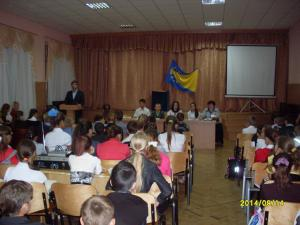 Метою
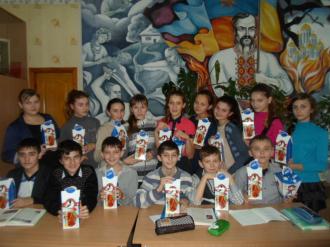 Структура учнівського самоврядування 
дитячої організації “Всесвіт”
ЗАГАЛЬНІ УЧНІВСЬКІ ЗБОРИ
ДО 
“СОНЯЧНА КРАЇНА
1-4-ті класи
ДО “СУЗІР”Я”
5-11-ті класи
УЧНІВСЬКА РАДА
ГОЛОВА  УЧНІВСЬКОЇ РАДИ
Спортивно -
оздоровчий
центр
Прес-
центр
Центр 
роботи з
молодшими 
школярами
Центр навчання та дисципліни
Санітарно-господарчий центр
Центр “Дозвілля”
ПЕДАГОГ-ОРГАНІЗАТОР,  ПЕДАГОГИ-КОНСУЛЬТАНТИ
Структура   самоврядування класу
КОМАНДИР КЛАСУ
АКТИВ КЛАСУ
Спортивно -
оздоровчий
центр
Прес-
центр
Центр роботи з молодши-
ми школярами
Санітарно-господарчий центр
Центр навчання та дисципліни
Центр “Дозвілля”
КЛАСНИЙ КЕРІВНИК, ВИХОВАТЕЛЬ
Символіка ДО “Всесвіт”
Герб ДО “Всесвіт”
Прапор ДО “Всесвіт”
Куточок учнівського самоврядування
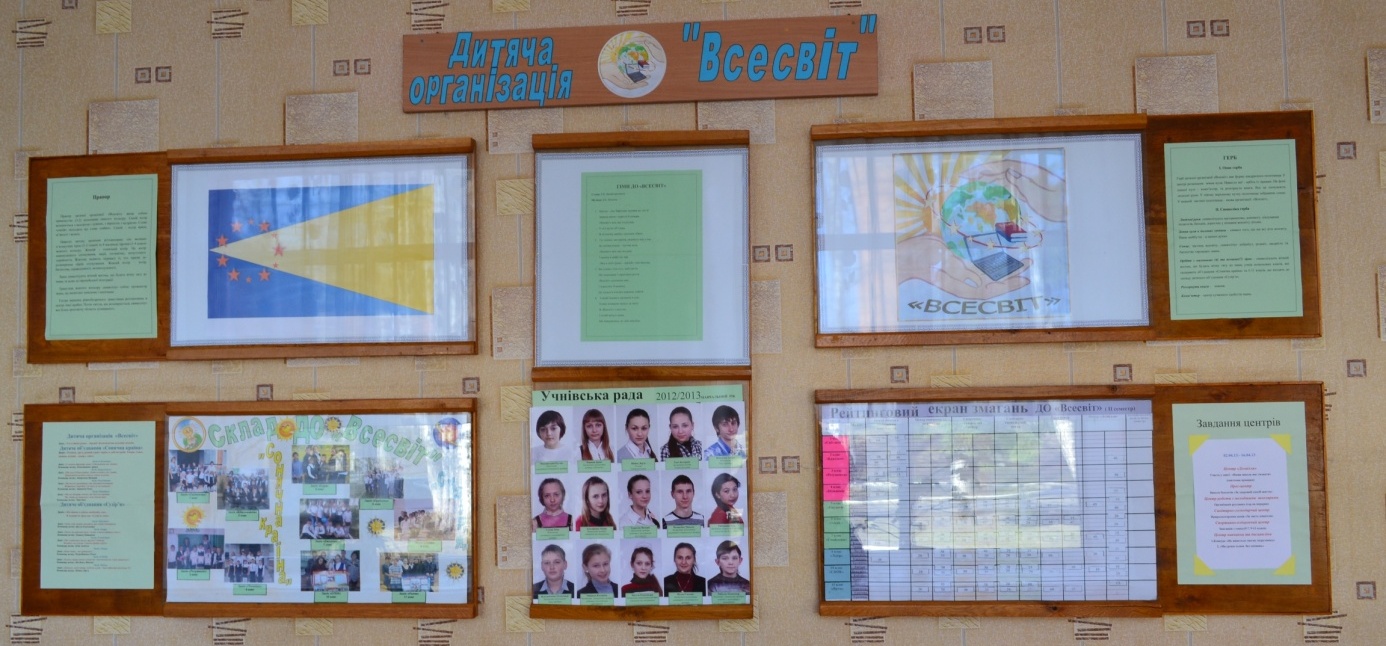 Конкурс “Кращий клас”
Переможці конкурсу “Кращий клас 2015”
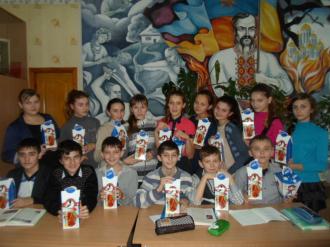 Переможець конкурсу “Кращий клас 2014”
ДЯКУЮ ЗА УВАГУ!